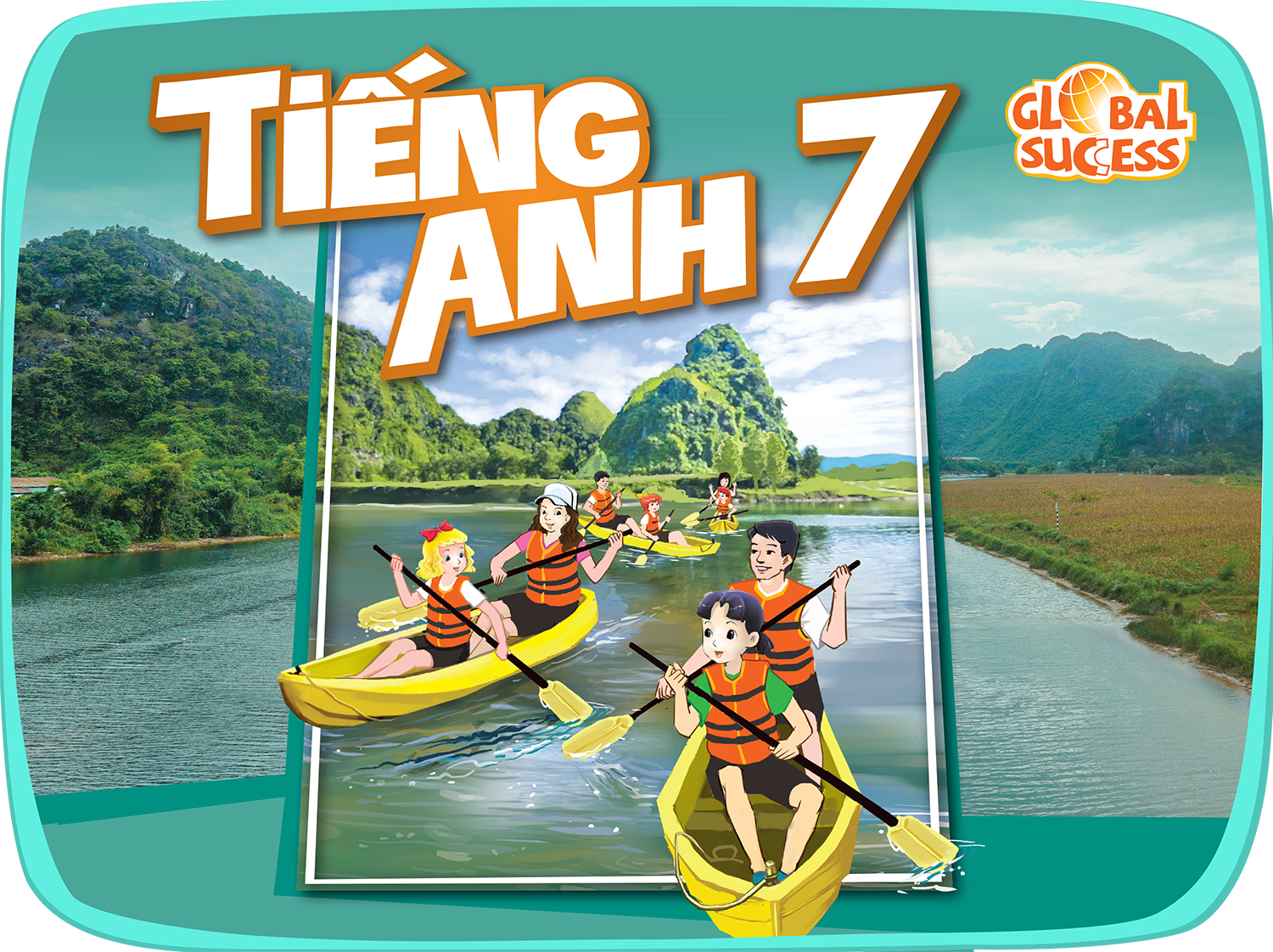 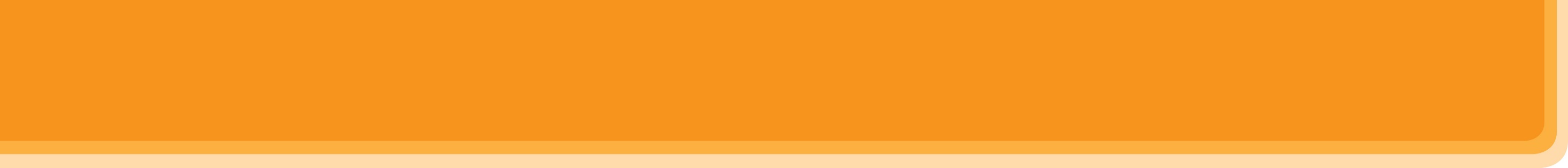 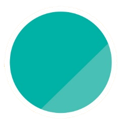 9
FESTIVALS AROUND THE WORLD
Unit
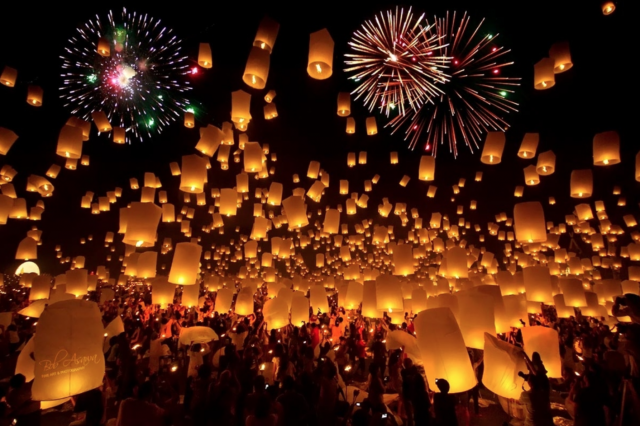 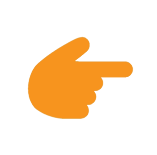 LESSON 4: COMMUNICATION
Unit
HOBBIES
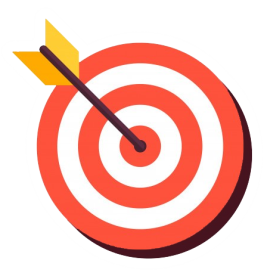 OBJECTIVES
By the end of this lesson, Ss will be able to:
1. Knowledge:  
- express disappointment 
- understand the concept of festival symbols and their meanings
- talk about the concept of festival symbols and their meanings
2. Core competence:
- develop communication skills and creativity
- be collaborative and supportive in pair work and teamwork
- actively join in class activities
3. Personal qualities
- develop self-study skills
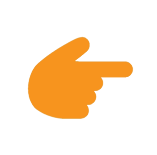 LESSON 4: COMMUNICATION
WARM-UP
Game: Name the festivals
Express disappointment
Task 1: Listen and read the conversation. Pay attention to the highlighted sentences. 
Task 2: Work in groups. Make a similar conversation for each situation below.
EVERYDAY ENGLISH
Task 3: Listen to Mark talking about festival symbols. Fill in each blank with ONE word. 
Task 4: Work in pairs. Match each festival with its symbol and meaning. 
Task 5: Work in groups. Choose a festival and talk about its symbol(s) and meaning.
FESTIVAL SYMBOLS
Wrap-up
Homework
CONSOLIDATION
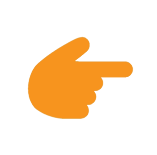 LESSON 4: COMMUNICATION
WARM-UP
Game: Name the festivals
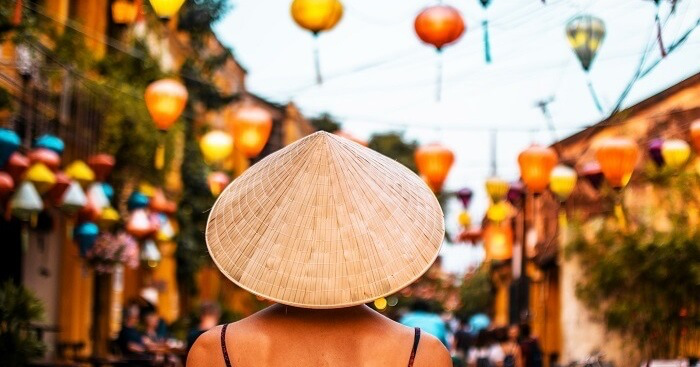 Stage aims:
to activate students’ knowledge 
to get students interested in the topic
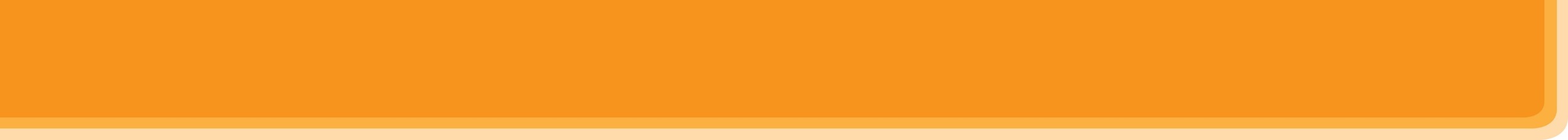 WARM-UP: Name the festivals
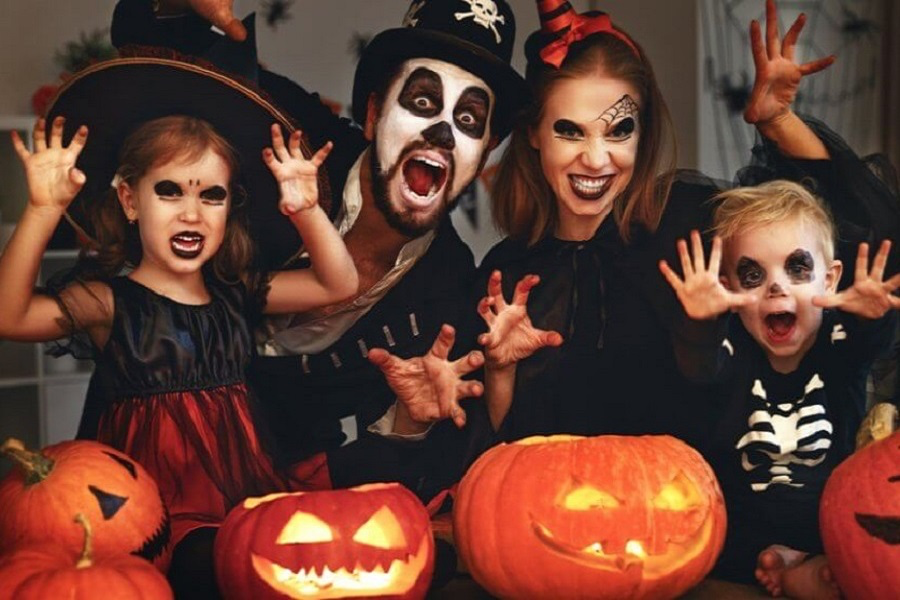 Halloween
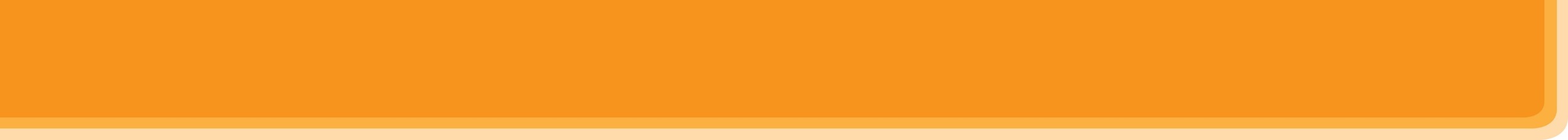 WARM-UP: Name the festivals
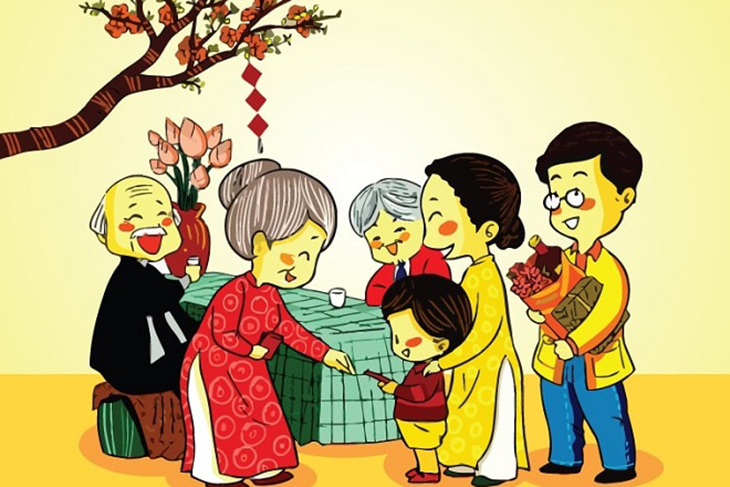 Tet
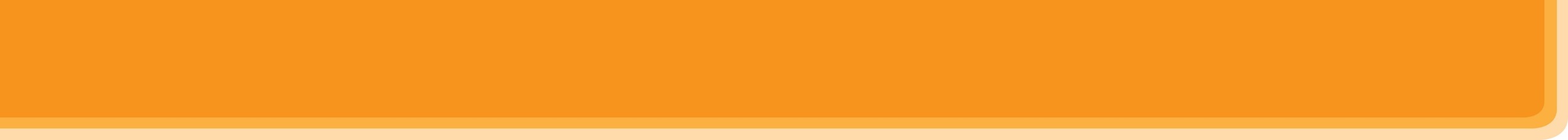 WARM-UP: Name the festivals
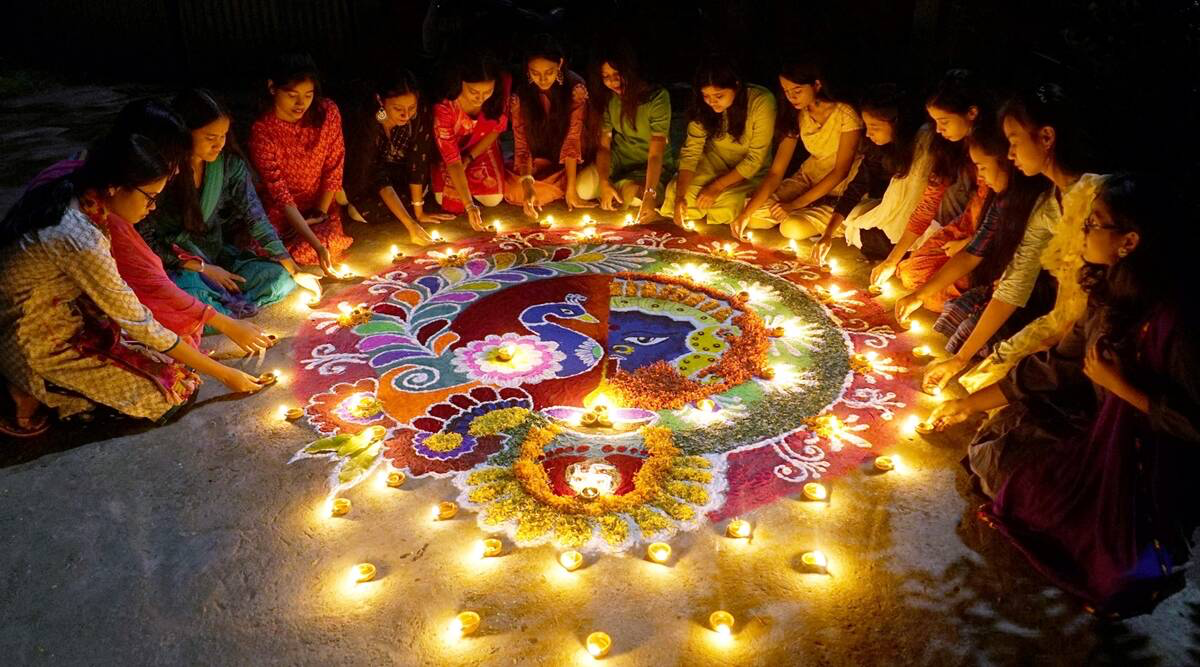 Diwali
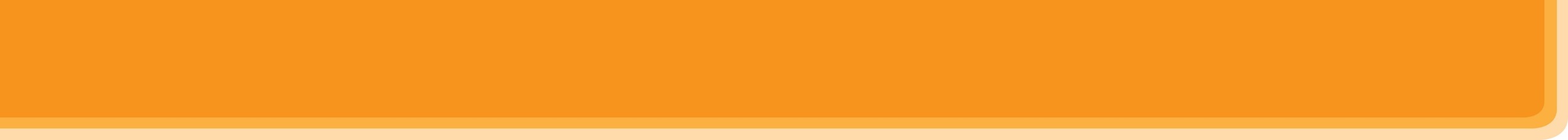 WARM-UP: Name the festivals
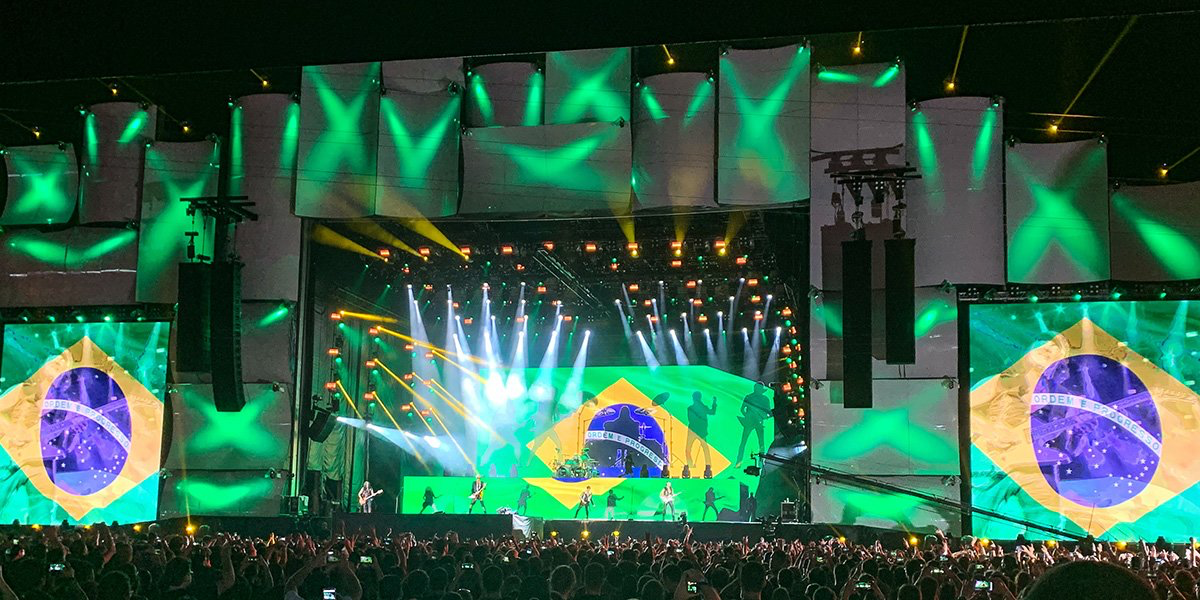 Rock in Rio
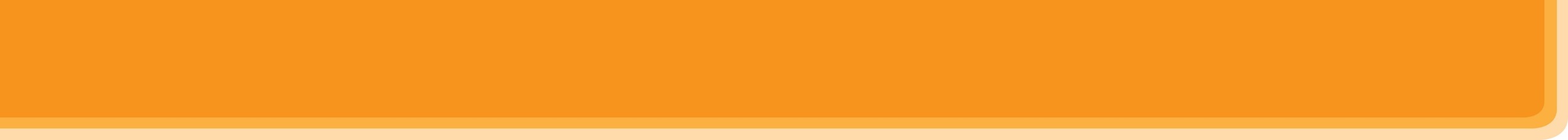 WARM-UP: Name the festivals
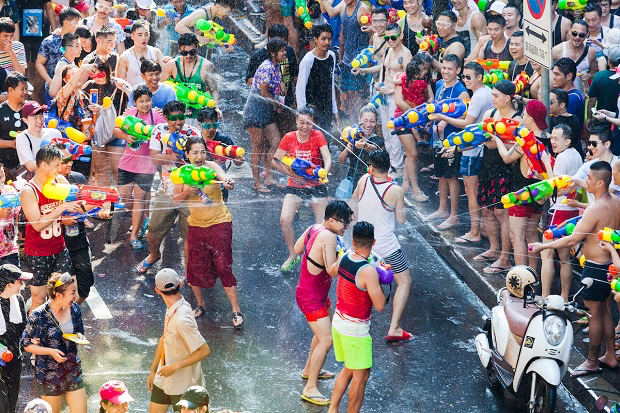 Songkran (Water Festival)
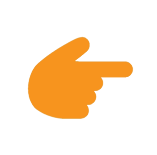 LESSON 4: COMMUNICATION
WARM-UP
Game: Name the festivals
Express disappointment
Task 1: Listen and read the conversation. Pay attention to the highlighted sentences. 
Task 2: Work in groups. Make a similar conversation for each situation below.
EVERYDAY ENGLISH
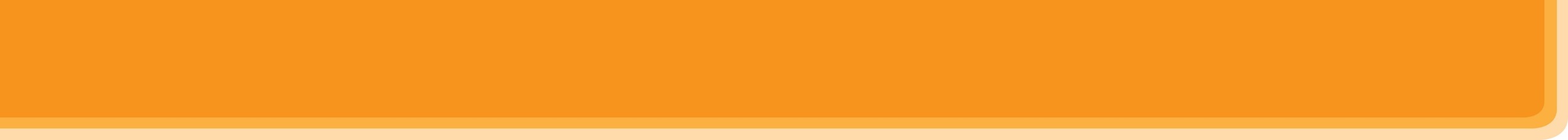 EVERYDAY ENGLISH
1
Listen and read the conversation. Pay attention to the highlighted sentences.
Mi: How was the music festival last Sunday?Mark: It was disappointing! 
Mi: Why?Mark: The band was late. 
Trang: And the singers weren’t very good either. It was a big disappointment.
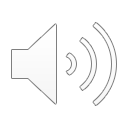 Other expressions:
* That’s too bad!
* What a disaster!
* That’s so disappointing!
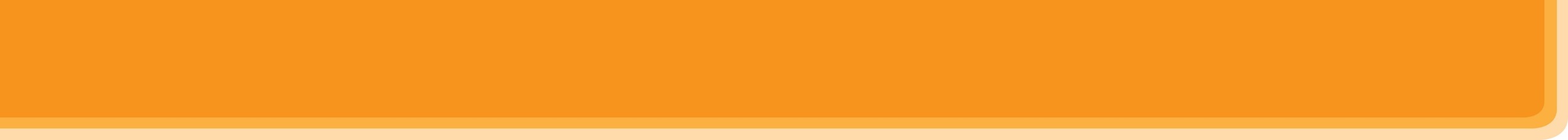 EVERYDAY ENGLISH
2
1
Work in groups. Make a similar conversation for each situation below.
1. Your friend went to a film festival for teenagers, but there were not many films he / she liked.
2. Your friend went to the market to buy decorations for the Mid-Autumn Festival. But there were not many decorations to choose from.
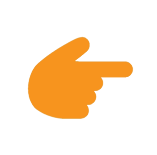 LESSON 4: COMMUNICATION
WARM-UP
Game: Name the festivals
Express disappointment
Task 1: Listen and read the conversation. Pay attention to the highlighted sentences. 
Task 2: Work in groups. Make a similar conversation for each situation below.
EVERYDAY ENGLISH
Task 3: Listen to Mark talking about festival symbols. Fill in each blank with ONE word. 
Task 4: Work in pairs. Match each festival with its symbol and meaning. 
Task 5: Work in groups. Choose a festival and talk about its symbol(s) and meaning.
FESTIVAL SYMBOLS
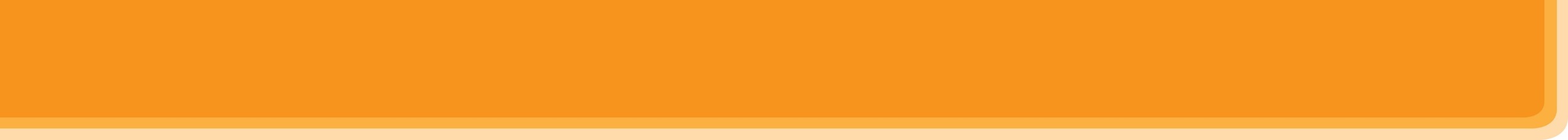 FESTIVAL SYMBOLS
3
2
Listen to Mark talking about festival symbols. Fill in each blank with ONE word.
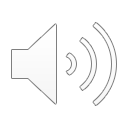 1. A symbol is an image we use or _________ of when celebrating a festival. 
2. A symbol usually has a special _________. 
3. The Christmas tree is the symbol of a long _________. 
4. Santa Claus is the symbol of joy and _________.
think
meaning
life
happiness
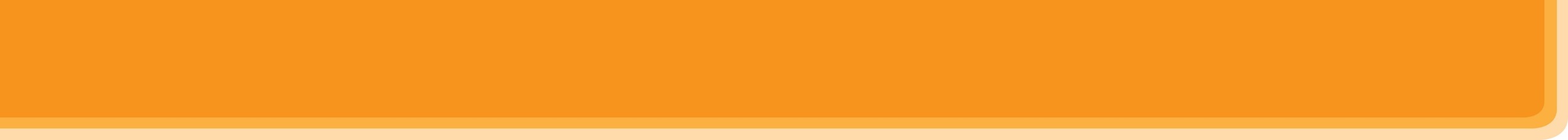 FESTIVAL SYMBOLS
4
2
Work in pairs. Match each festival with its symbol and meaning.
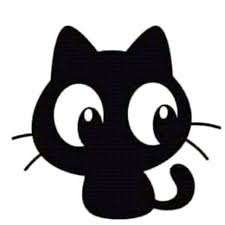 1. C - b
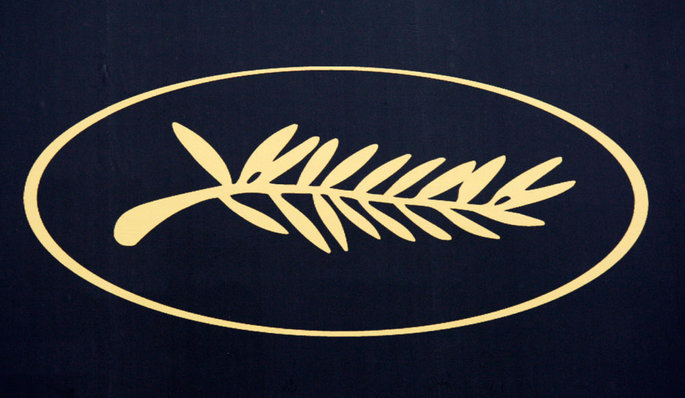 2. A - c
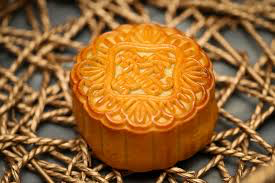 3. D - a
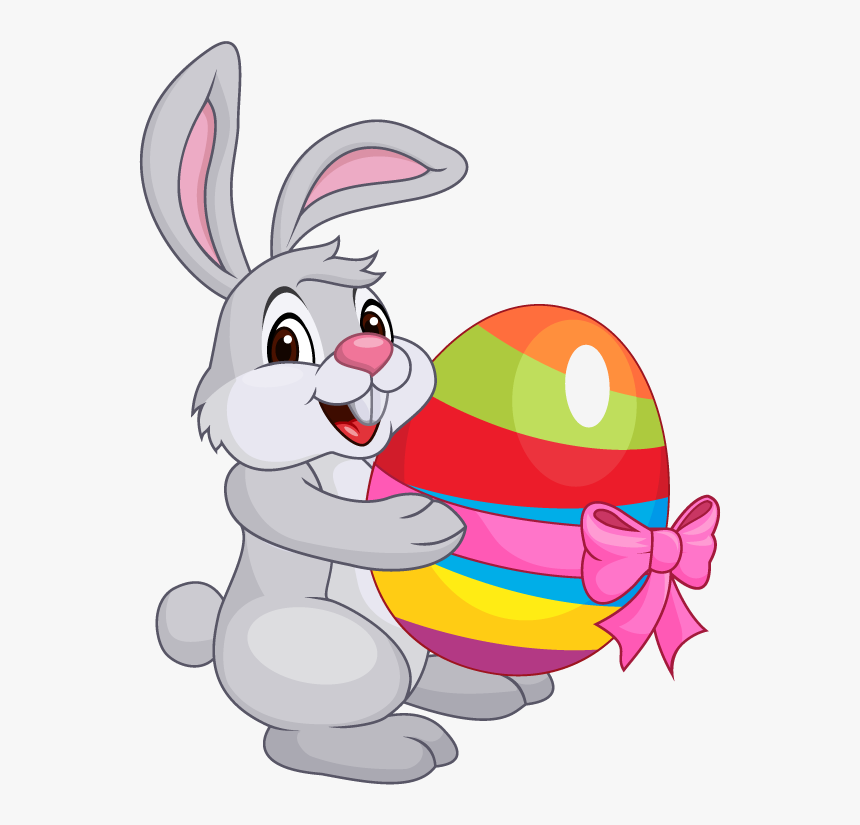 4. B - d
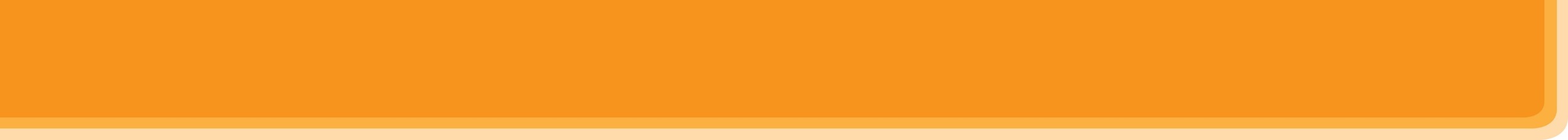 FESTIVAL SYMBOLS
5
Work in groups. Choose a festival and talk about its symbol(s) and meaning.
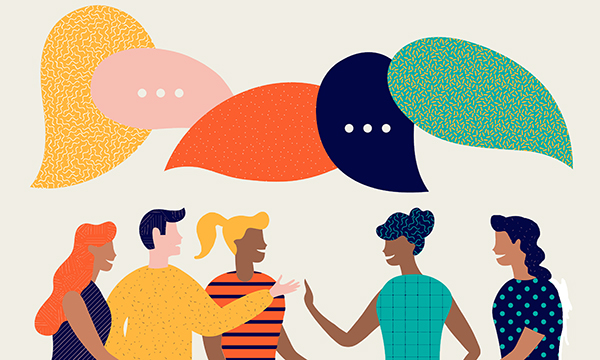 Example: 
When we talk about Christmas, we think of the Christmas tree. It is the symbol of a long life.
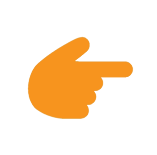 LESSON 4: COMMUNICATION
WARM-UP
Game: Name the festivals
Express disappointment
Task 1: Listen and read the conversation. Pay attention to the highlighted sentences. 
Task 2: Work in groups. Make a similar conversation for each situation below.
EVERYDAY ENGLISH
Task 3: Listen to Mark talking about festival symbols. Fill in each blank with ONE word. 
Task 4: Work in pairs. Match each festival with its symbol and meaning. 
Task 5: Work in groups. Choose a festival and talk about its symbol(s) and meaning.
FESTIVAL SYMBOLS
Wrap-up
Homework
CONSOLIDATION
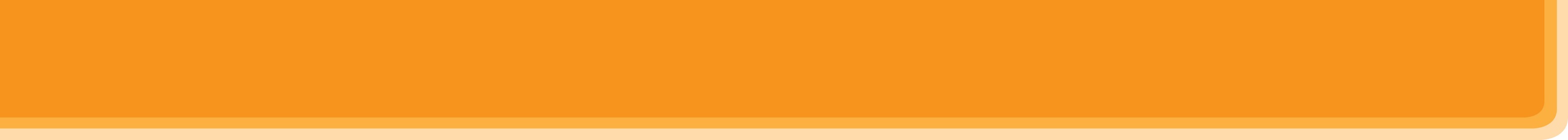 CONSOLIDATION
1
WRAP-UP
In this lesson, we have learn to:
use lexical items related to festival activities and festival symbols
express disappointment
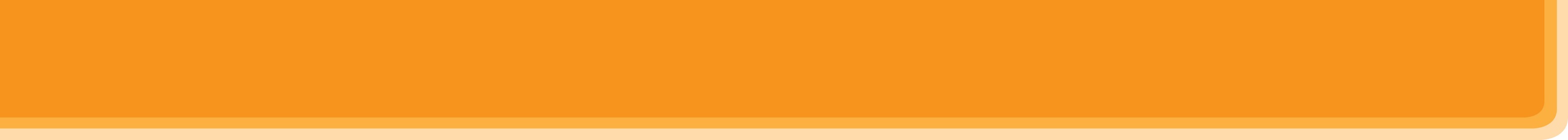 CONSOLIDATION
2
HOMEWORK
Do exercises in the workbook.
Prepare for the next lesson.
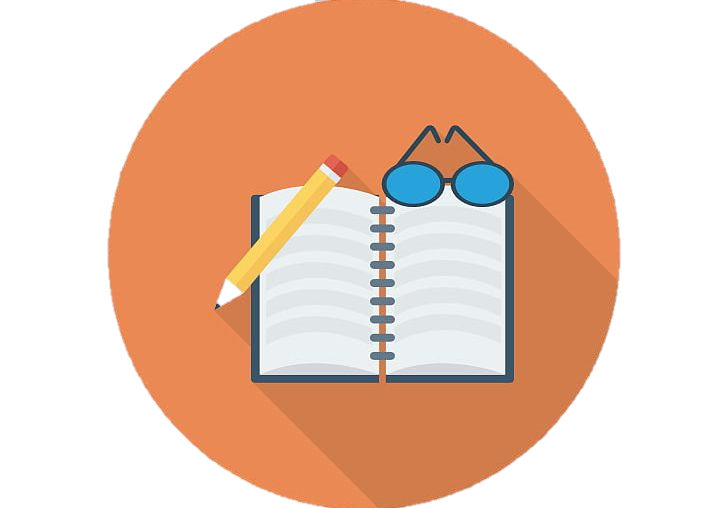 Website: sachmem.vn
Fanpage: facebook.com/sachmem.vn/